ONE-PAGE PROJECT REQUEST TEMPLATE
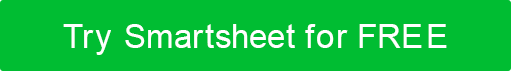 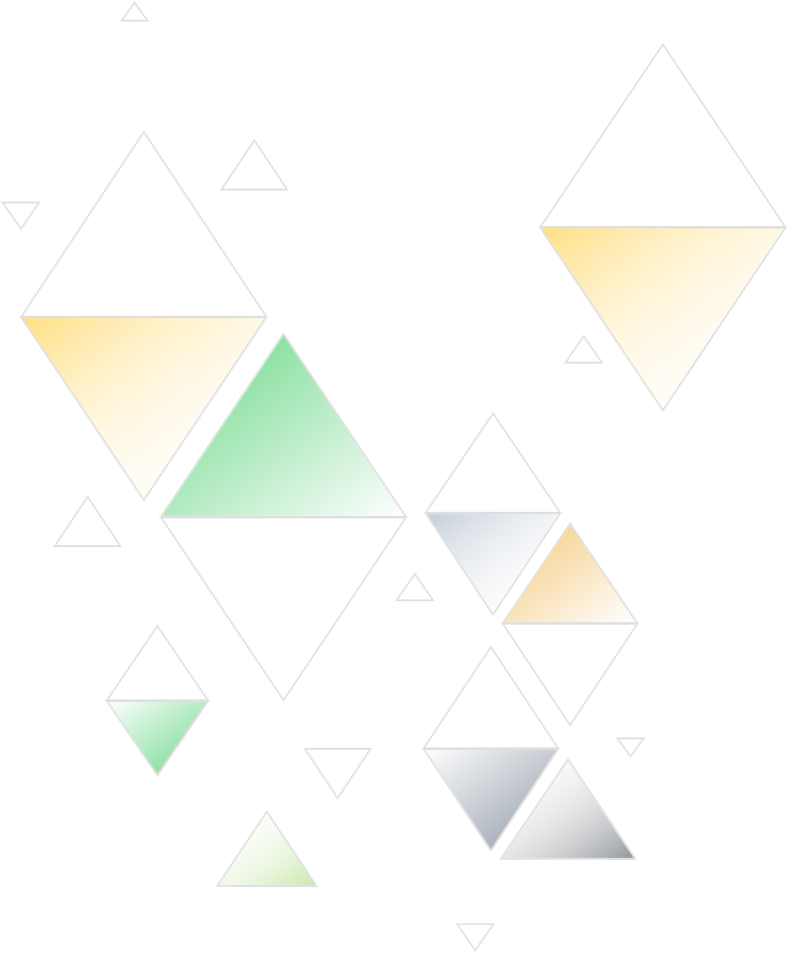 ONE-PAGE PROJECT REQUEST TEMPLATE PRESENTATION